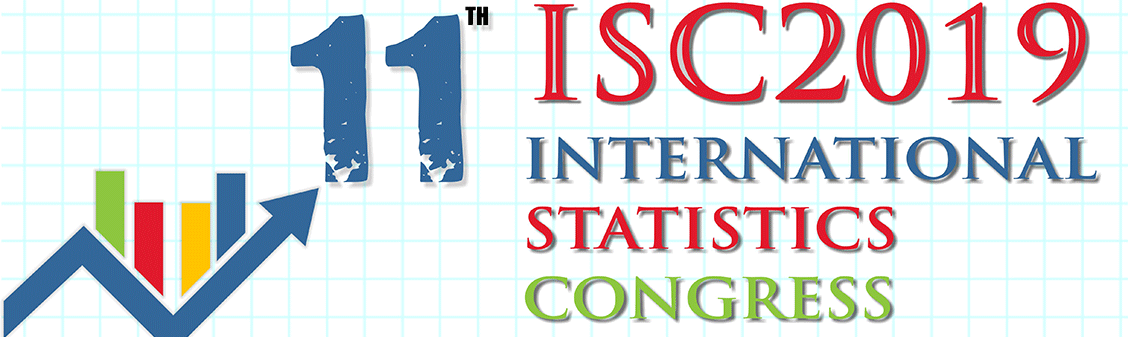 Please insert here the affiliations’ logo(s)
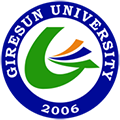 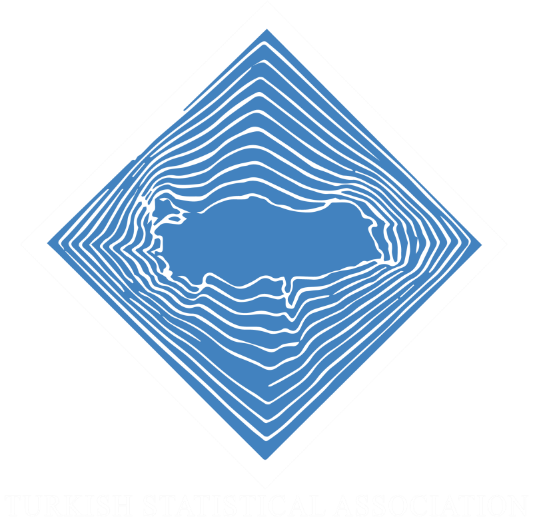 4 - 8 October 2019
BODRUM, MUGLA, TURKEY
Title of the Poster
First Author1, Second Author2, Third Author3, Fourth Author3

1First Author’s Department, Affiliation, City, Country
2Second Author’s Department, Affiliation, City, Country
3Third and Fourth Author’s Department, Affiliation, City, Country
MATERIAL AND METHOD


















NUMERICAL EXAMPLES
ABSTRACT

















 
INTRODUCTION
CONCLUSIONS
REFERENCES
* Contact: presenting_author@email.org